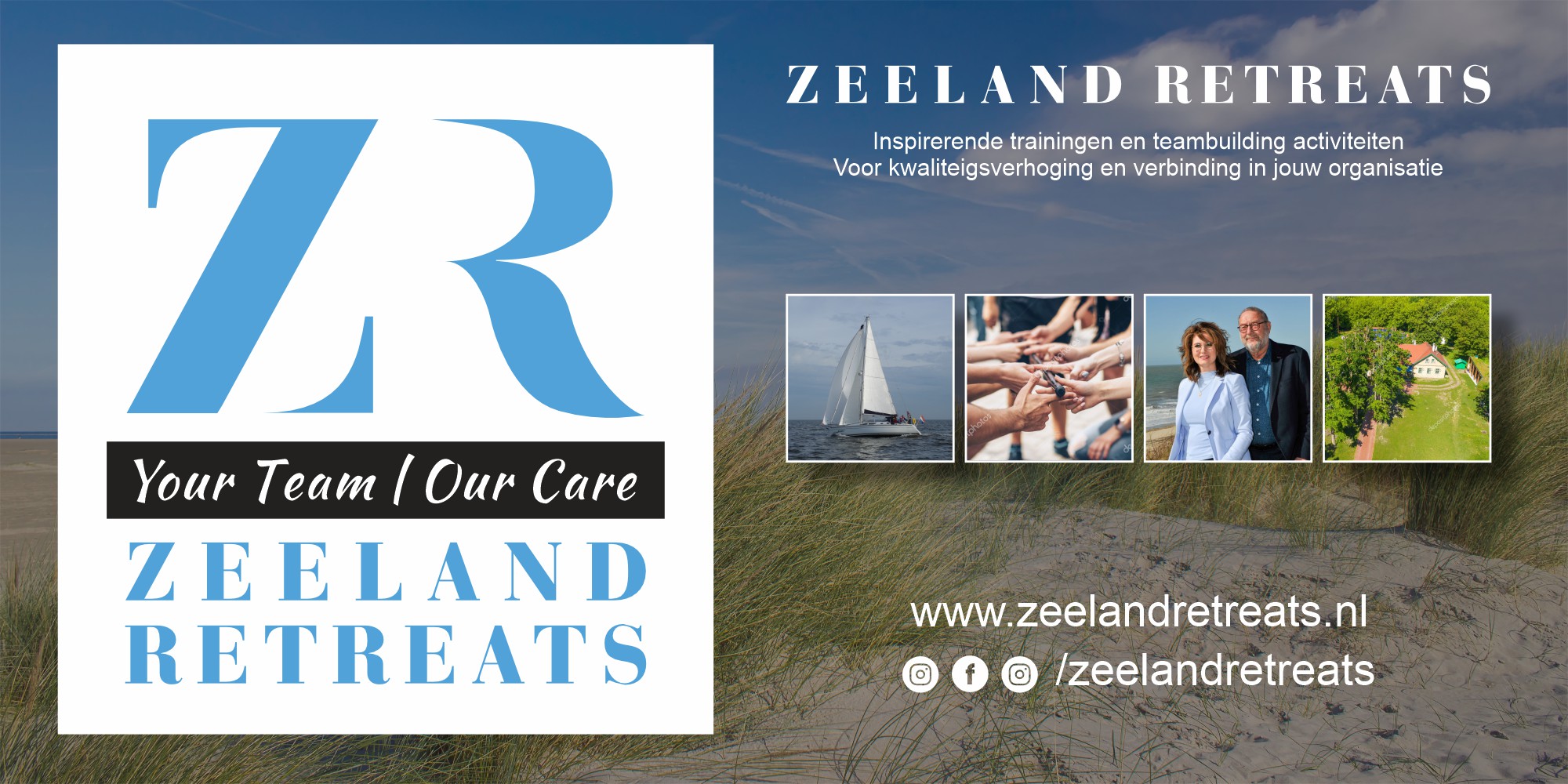 OR PARADE  13 JUNI ‘24
Enthousiast, Inspirerend, Sociaal, Gezellig, Charmant
Direct, Snel, Resultaat, Overtuigend, Avontuur
Vriendelijk, Teamplayer, Oprecht, Luisteren, Routine
Geduldig, Details, Feiten, Precies, Analyse
Ontdek wat Zeeland Retreats jou te bieden heeft!
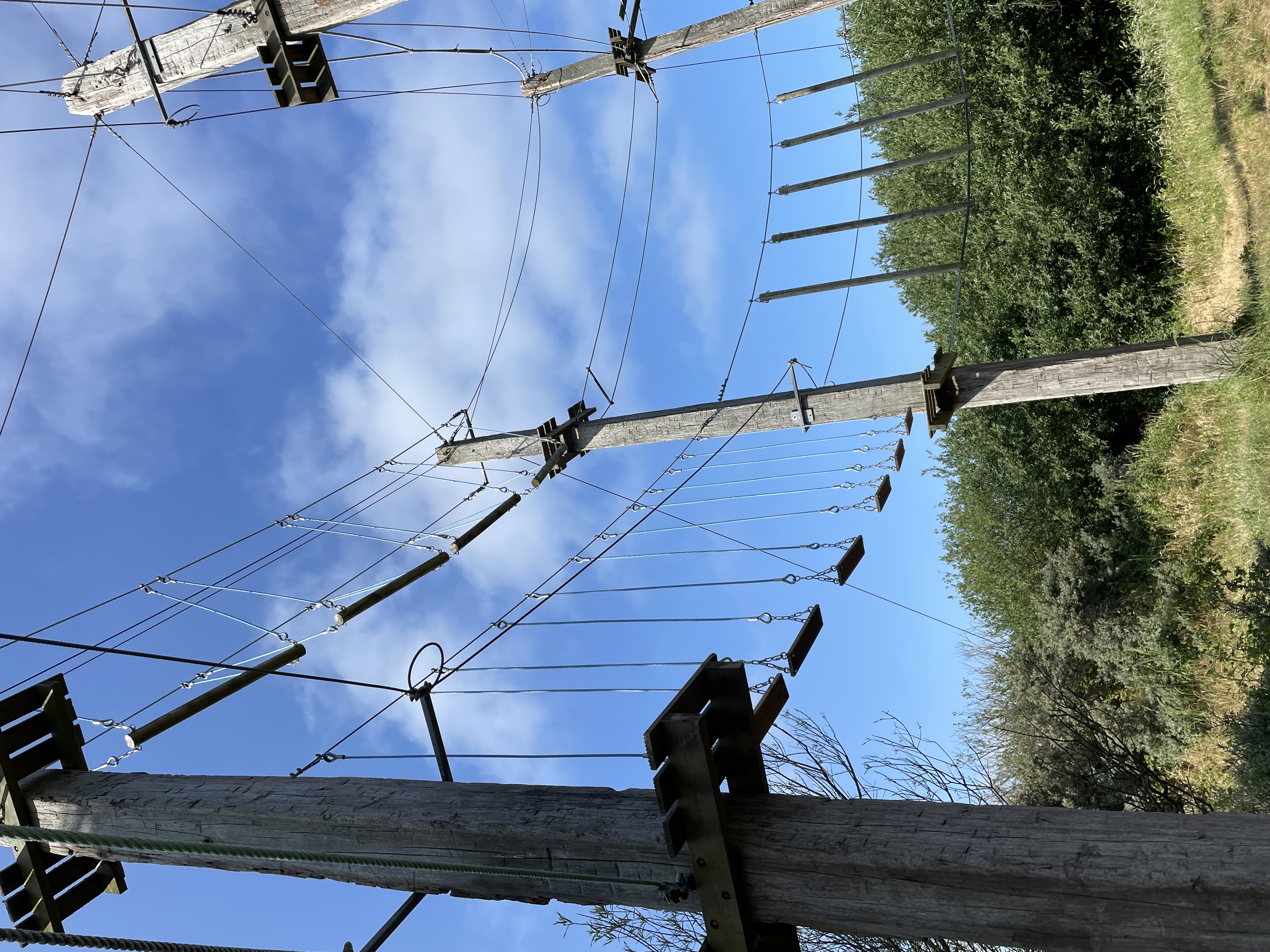 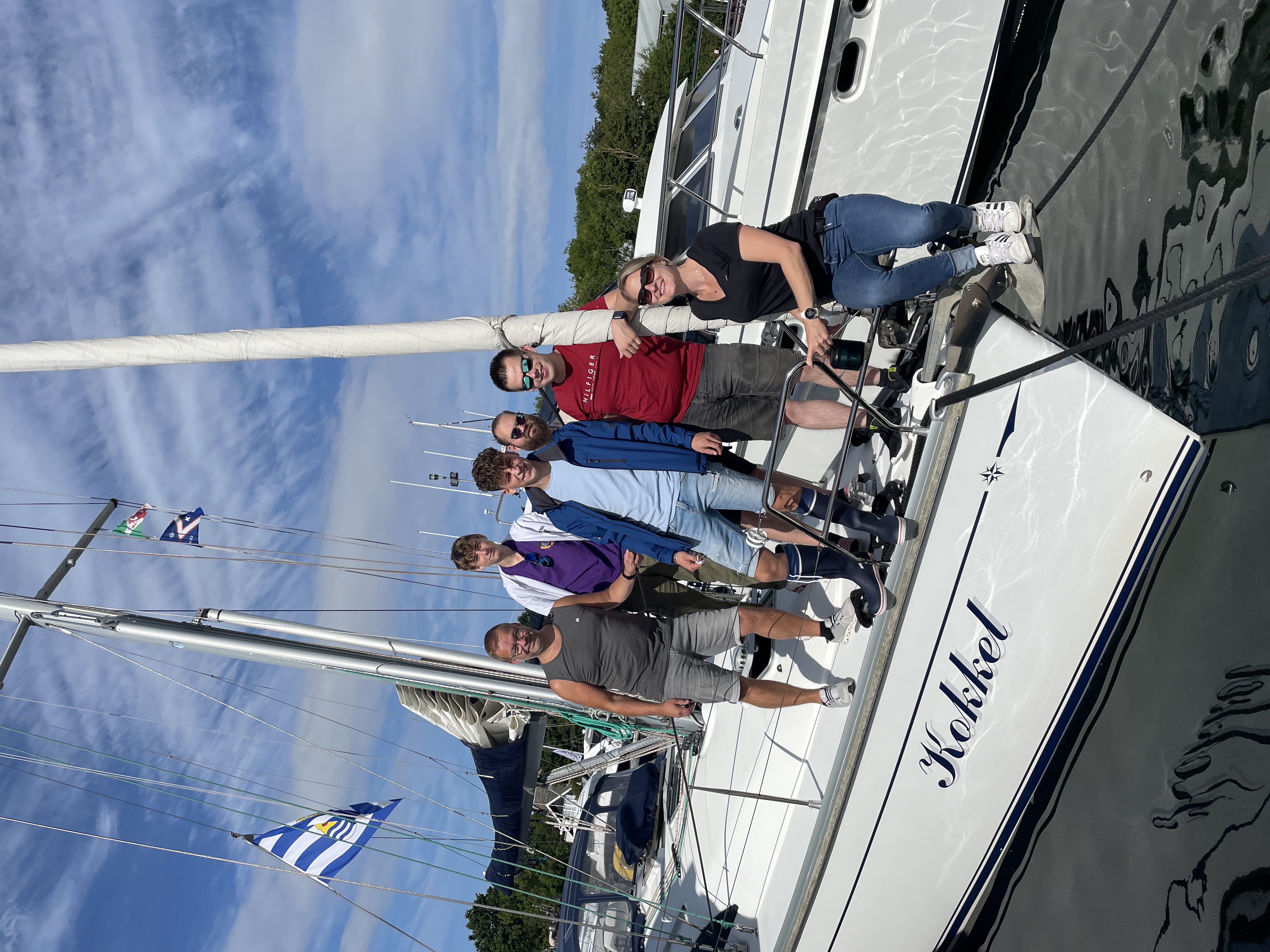 Inspirerende plekken die je team vooruit helpen!
Teambuildingen
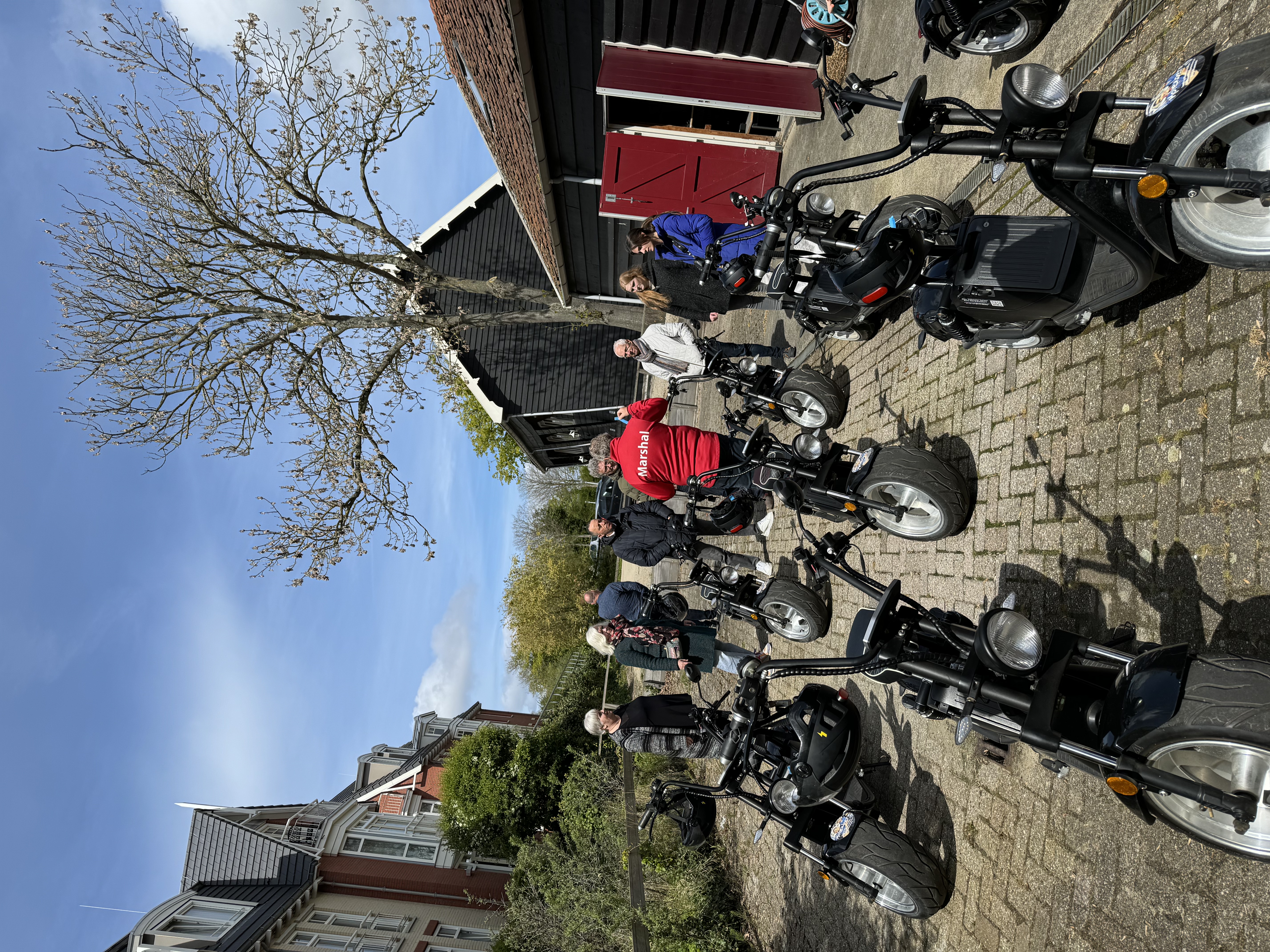 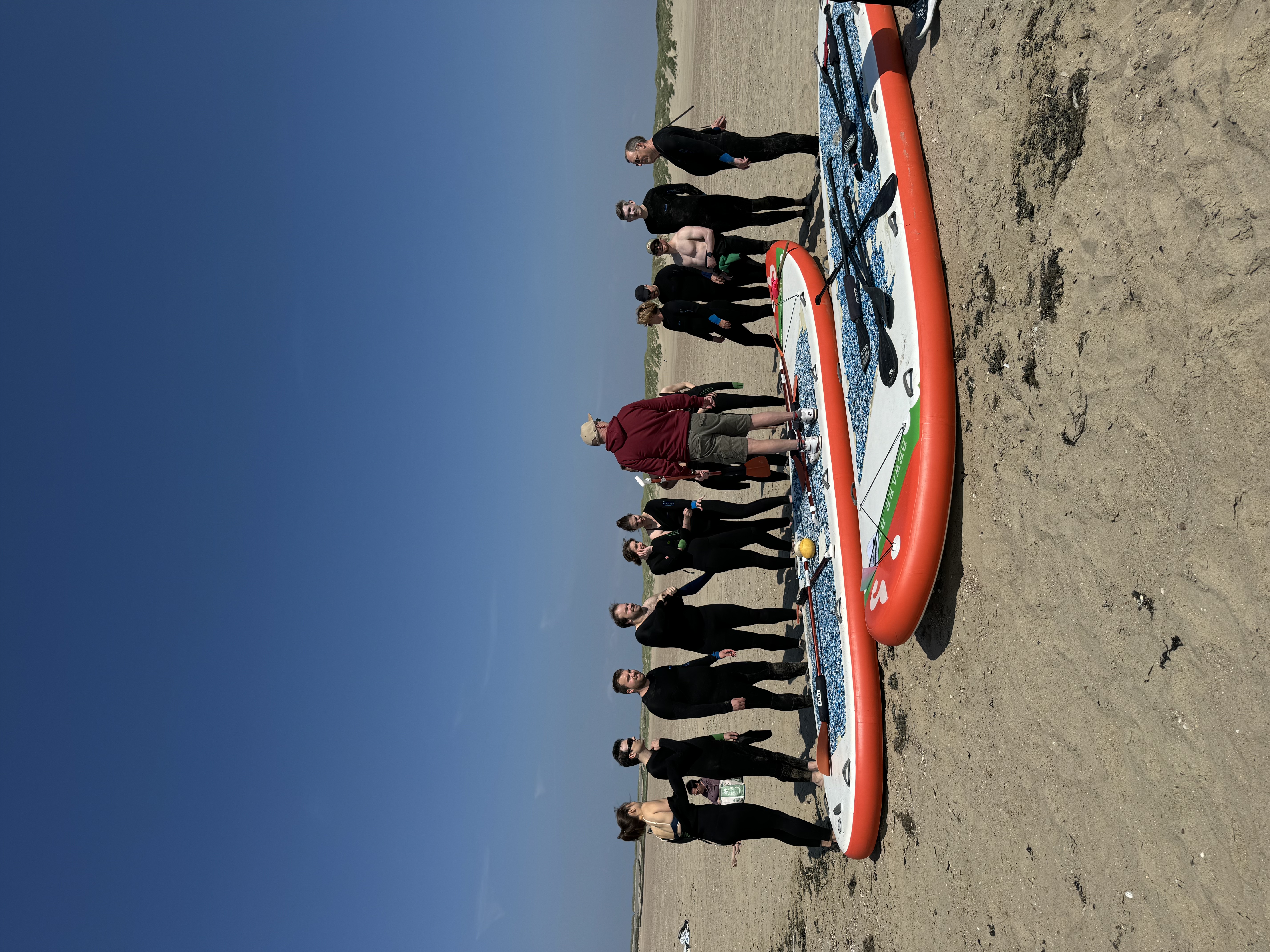 Toplocaties voor maximale teaminspiratie!
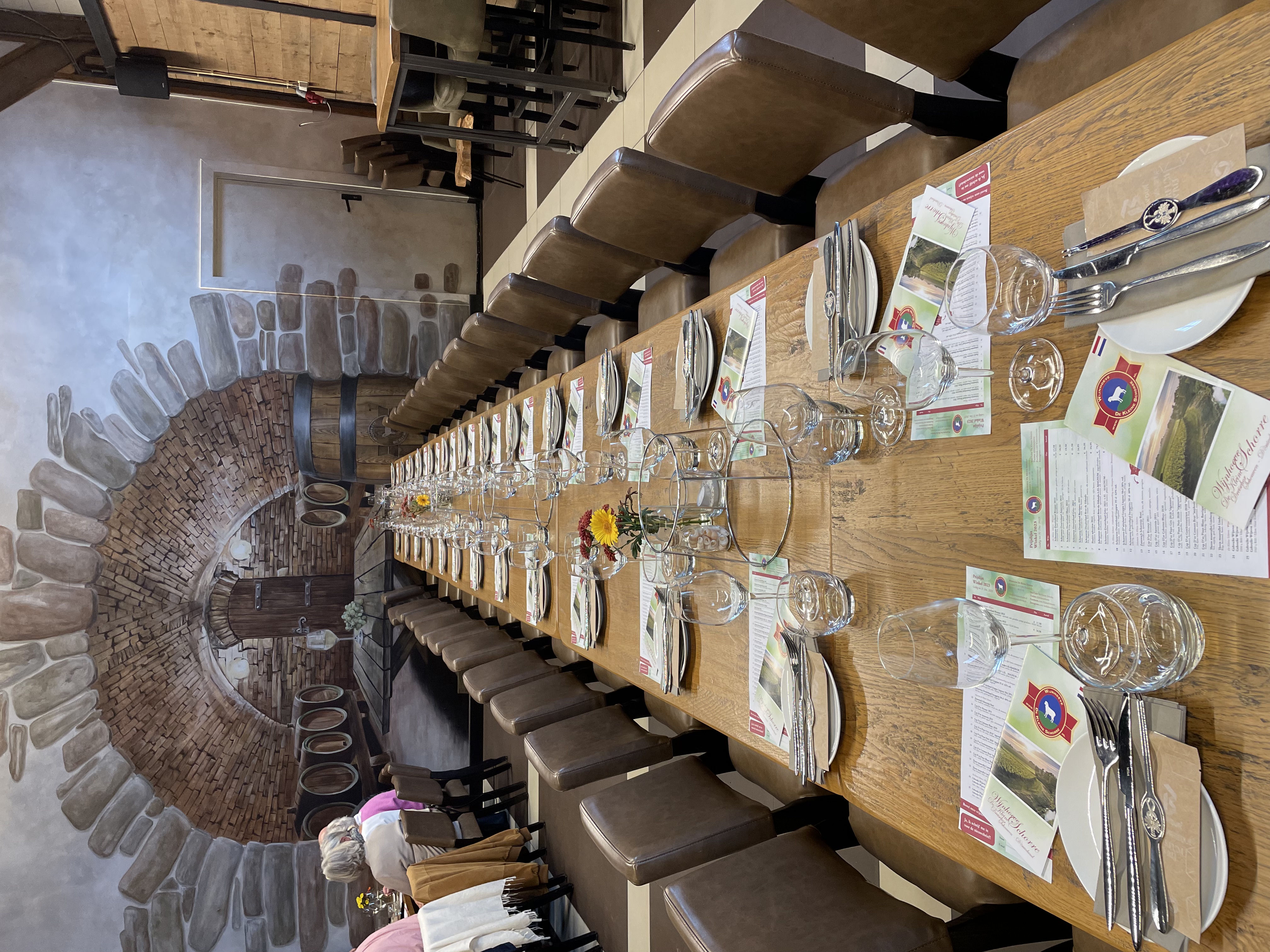 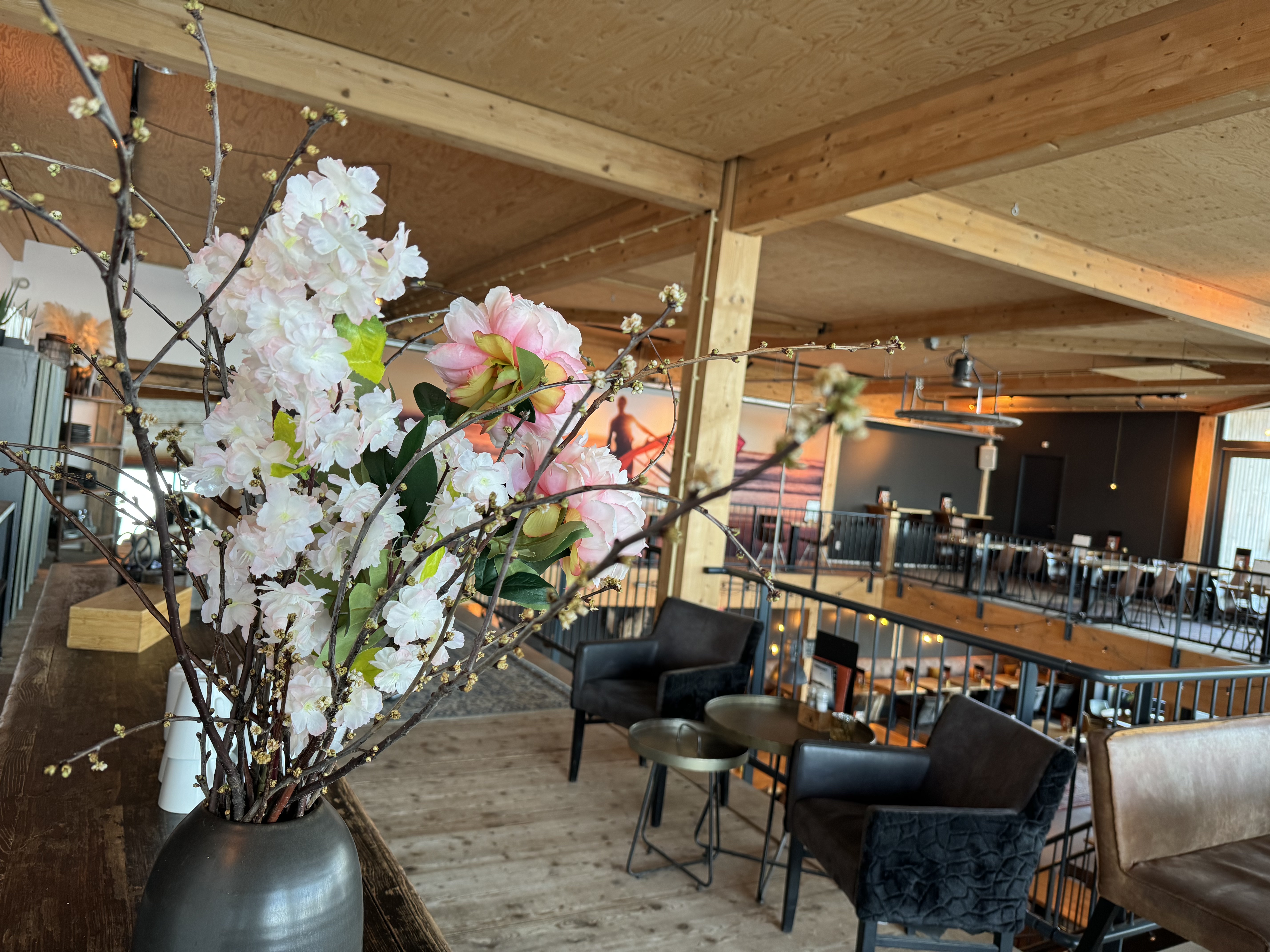 Trainingen: RI&E, Voorzitter & Secretaris, WOR, op maat gemaakte OR- trainigen
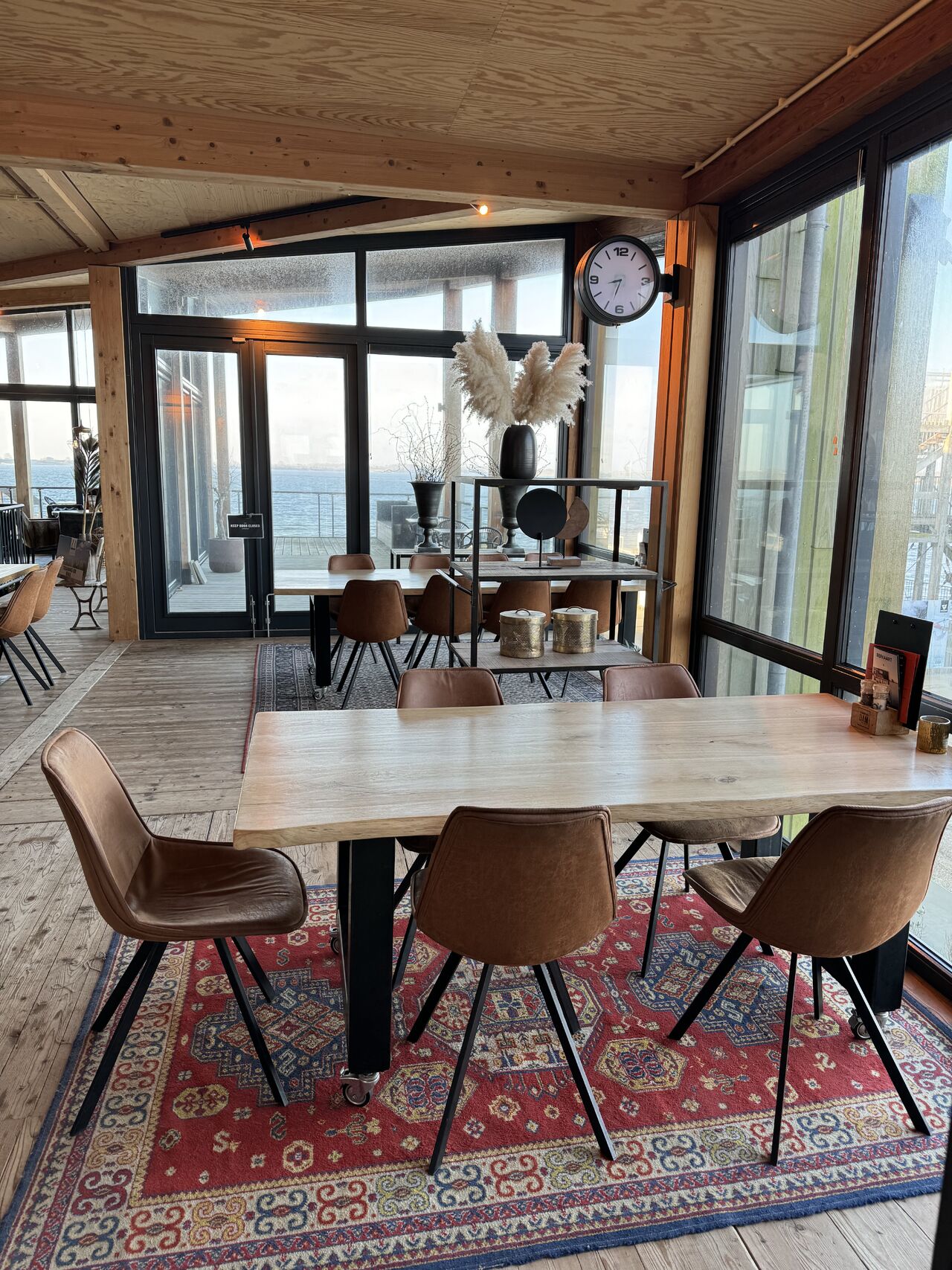 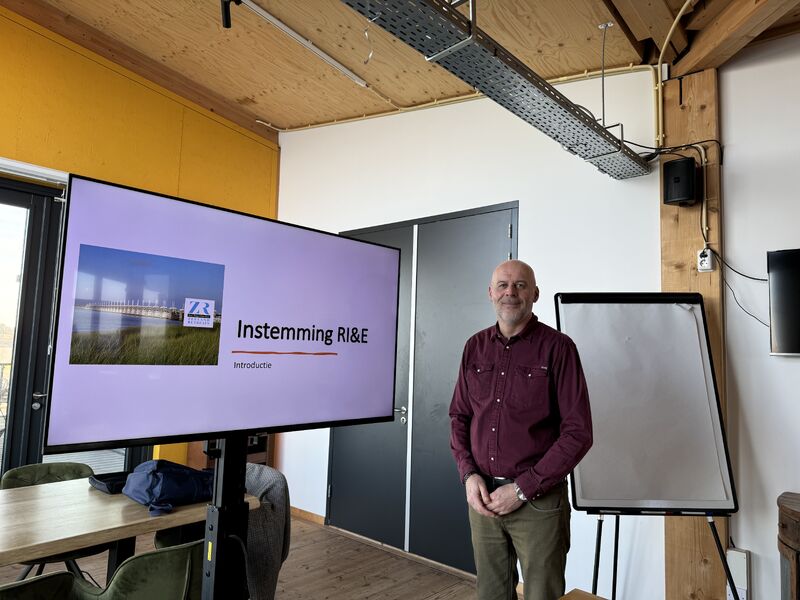 Ontdek jullie OR teamkracht met ons!
Hoe onze klanten Zeeland Retreats ervaren!
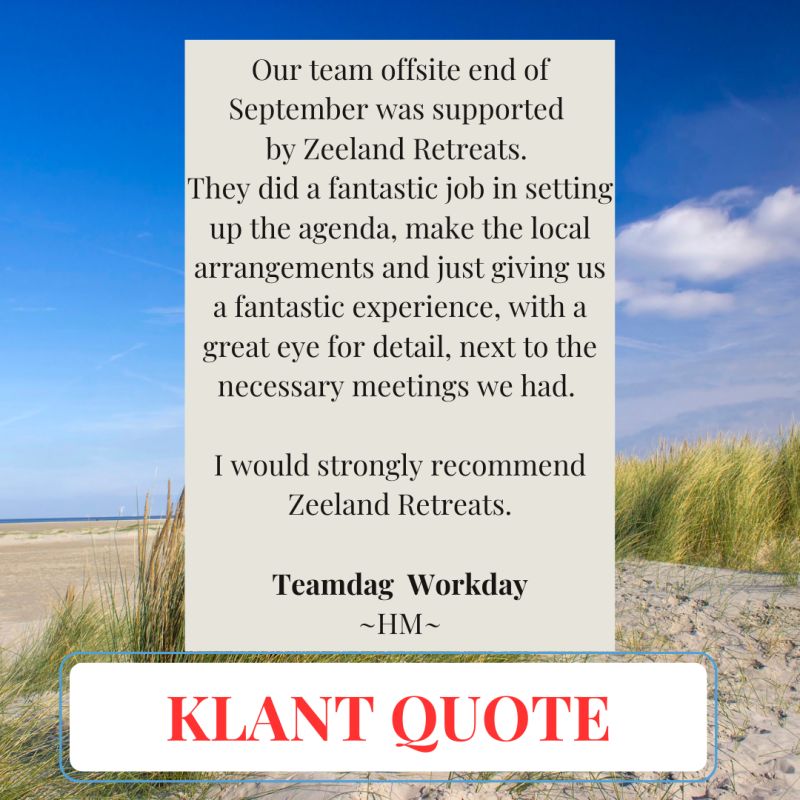 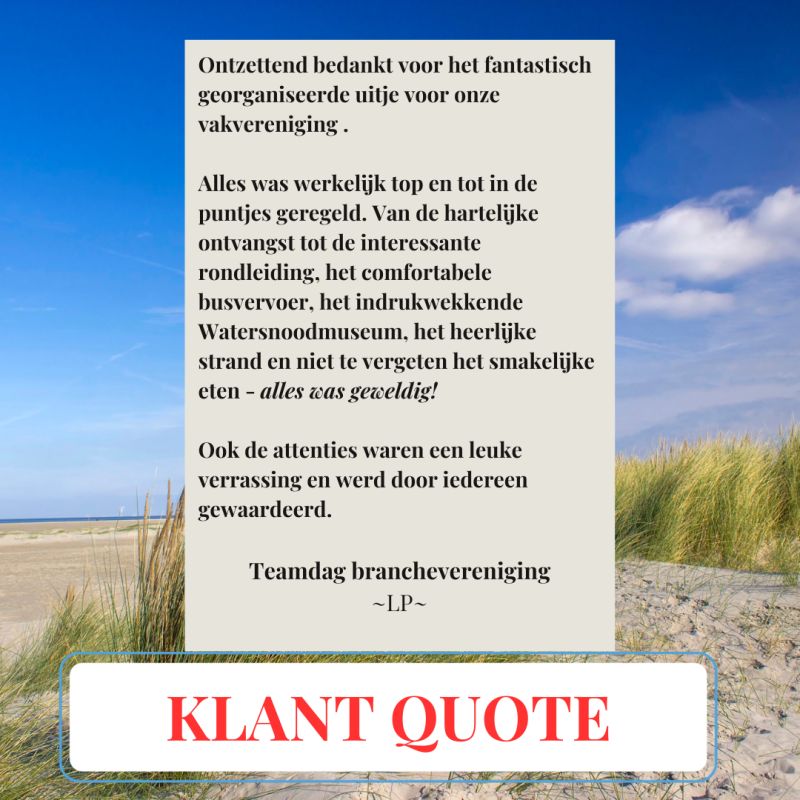 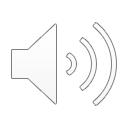 OR leer dansen met je ….